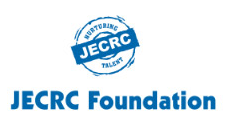 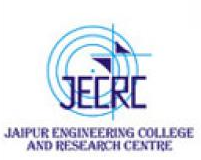 JAIPUR ENGINEERING COLLEGE AND RESEARCH CENTRE
Year & Sem – II Year & 3 Sem
Subject – Advanced Engineering Mathematics-I
Unit – III
Presented by –   (Dr.Shiv Shankar Sharma, Associate Professor)
Dr.Shiv Shankar Sharma  (Associate Professor, Deptt. of Mathematics) , JECRC, JAIPUR
1
1
VISION AND MISSION OF INSTITUTE
VISION OF INSTITUTE
 
 To became a renowned centre of outcome based learning and work towards academic professional, cultural and social enrichment of the lives of individuals and communities .
MISSION OF  INSTITUTE 
  Focus on evaluation of learning, outcomes and motivate students to research aptitude 
    by  project based learning.  
Identify based on informed perception of Indian, regional and global needs, the area of focus and provide platform  to gain knowledge and solutions.
Offer opportunities for interaction between academic and industry .
Develop human potential to its fullest extent so that intellectually capable and imaginatively gifted leaders may emerge.
2
1
Dr.Shiv Shankar Sharma  (Associate Professor, Deptt. of Mathematics) , JECRC, JAIPUR
VISION AND MISSION OF DEPARTMENT
The Mechanical Engineering Department strives to be recognized globally for outcome based technical knowledge and to produce quality human resource, who can manage the advance technologies and contribute to society.



M1. To impart quality technical knowledge to the learners to make them globally competitive mechanical engineers.
M2. To provide the learners ethical guidelines along with excellent academic environment for a long productive career.
M3. To promote industry-institute relationship
3
1
Dr.Shiv Shankar Sharma  (Associate Professor, Deptt. of Mathematics) , JECRC, JAIPUR
CONTENTS (TO BE COVERED)
Inverse Laplace transform and examples
Dr.Shiv Shankar Sharma  (Associate Professor, Deptt. of Mathematics) , JECRC, JAIPUR
4
1
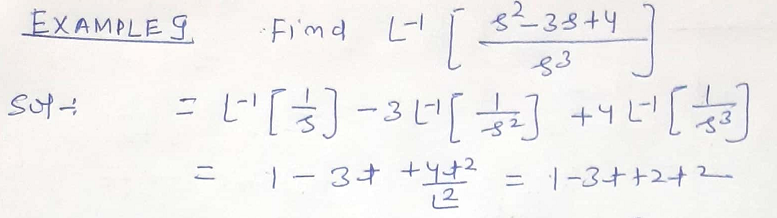 Dr.Shiv Shankar Sharma  (Associate Professor, Deptt. of Mathematics) , JECRC, JAIPUR
5
1
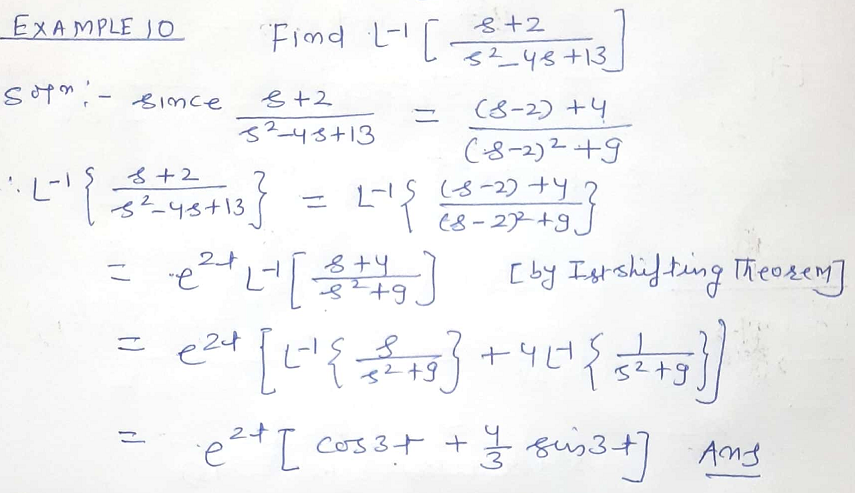 Dr.Shiv Shankar Sharma  (Associate Professor, Deptt. of Mathematics) , JECRC, JAIPUR
6
1
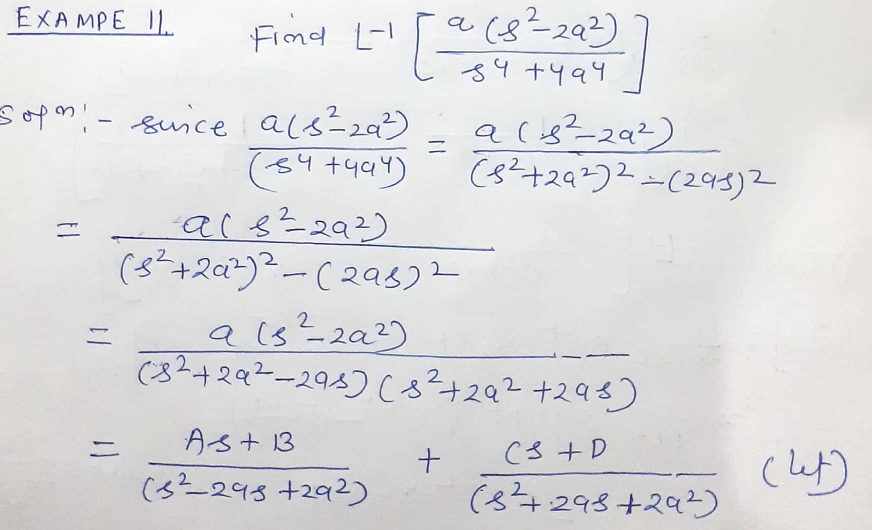 Dr.Shiv Shankar Sharma  (Associate Professor, Deptt. of Mathematics) , JECRC, JAIPUR
7
1
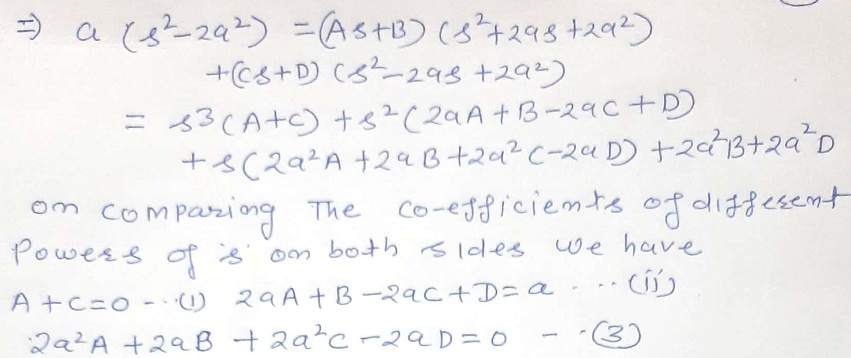 Dr.Shiv Shankar Sharma  (Associate Professor, Deptt. of Mathematics) , JECRC, JAIPUR
8
1
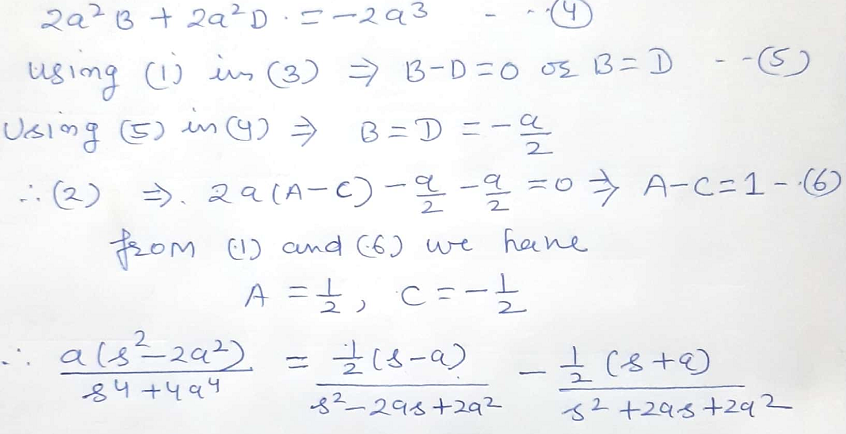 Dr.Shiv Shankar Sharma  (Associate Professor, Deptt. of Mathematics) , JECRC, JAIPUR
9
1
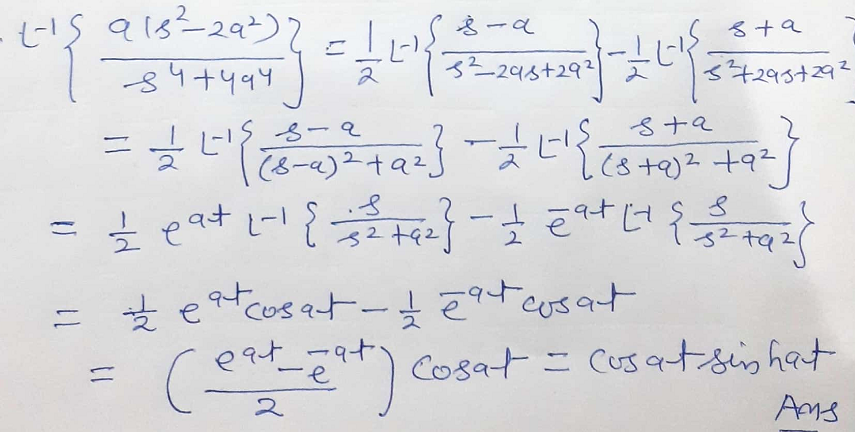 Dr.Shiv Shankar Sharma  (Associate Professor, Deptt. of Mathematics) , JECRC, JAIPUR
10
1
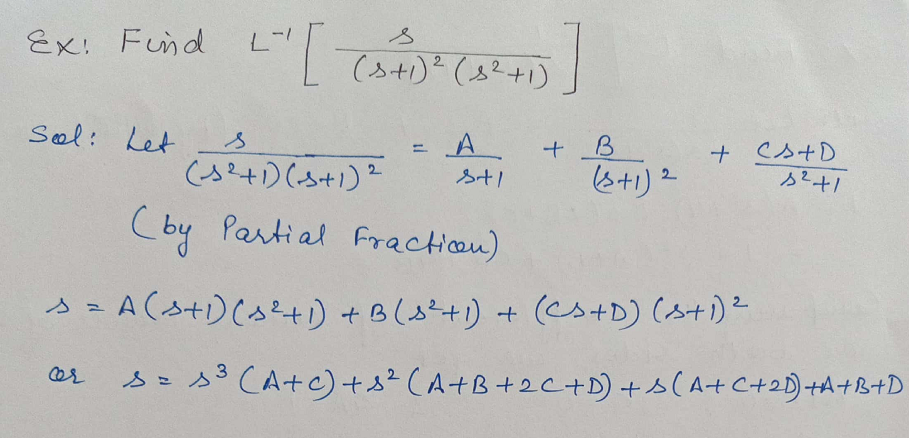 Dr.Shiv Shankar Sharma  (Associate Professor, Deptt. of Mathematics) , JECRC, JAIPUR
11
1
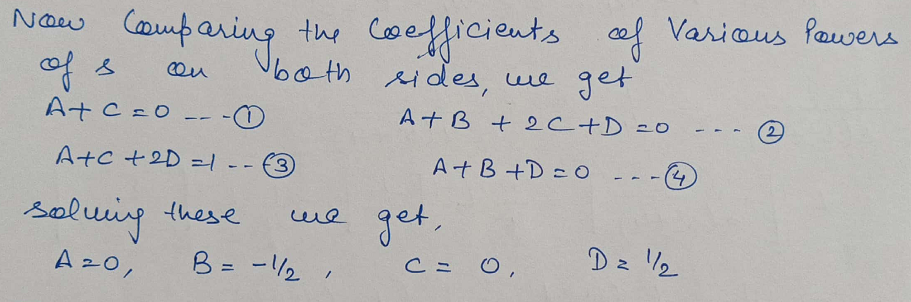 Dr.Shiv Shankar Sharma  (Associate Professor, Deptt. of Mathematics) , JECRC, JAIPUR
12
1
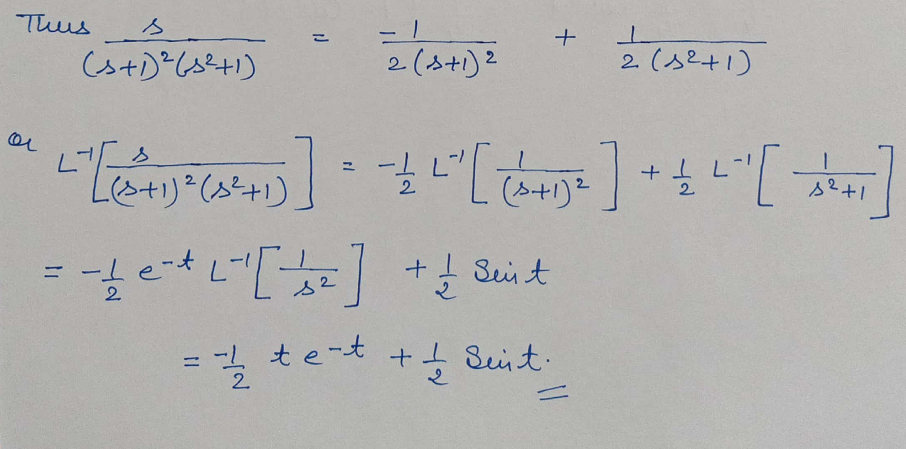 Dr.Shiv Shankar Sharma  (Associate Professor, Deptt. of Mathematics) , JECRC, JAIPUR
13
1
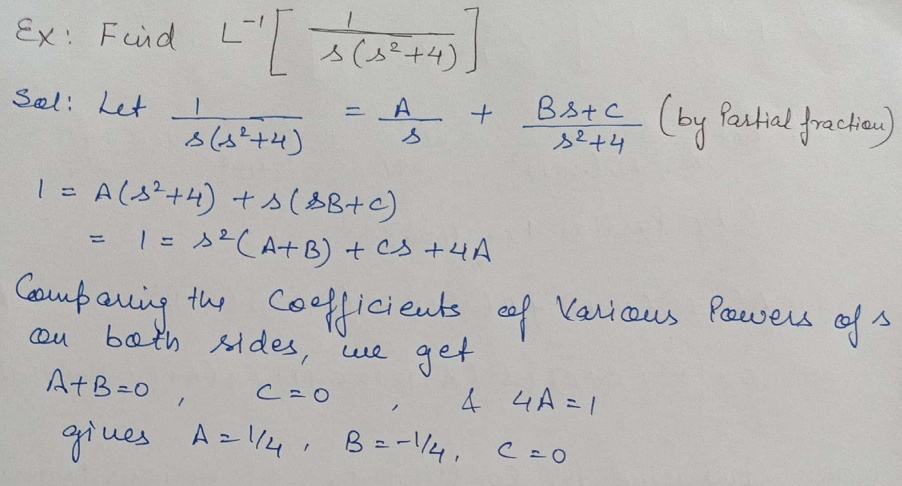 Dr.Shiv Shankar Sharma  (Associate Professor, Deptt. of Mathematics) , JECRC, JAIPUR
14
1
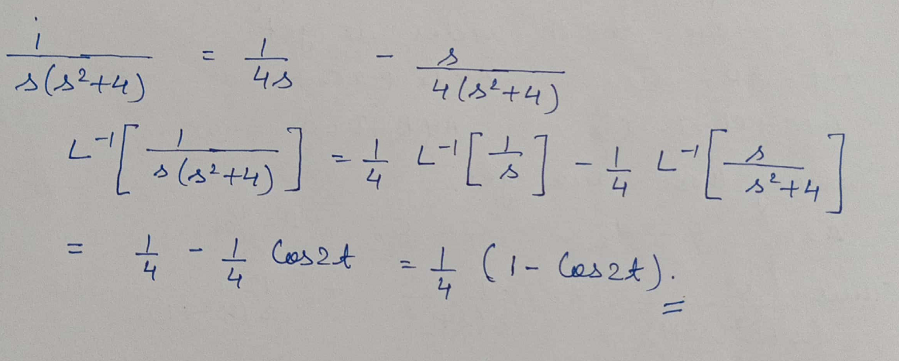 Dr.Shiv Shankar Sharma  (Associate Professor, Deptt. of Mathematics) , JECRC, JAIPUR
15
1
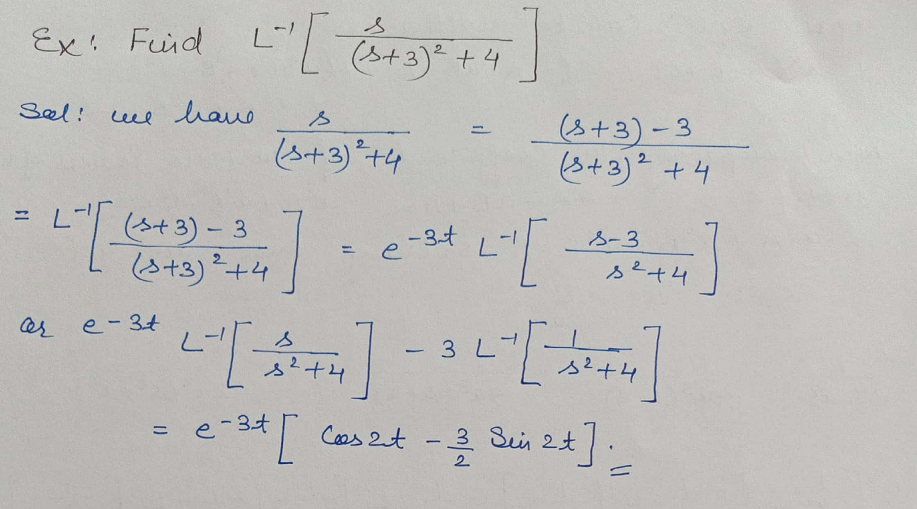 Dr.Shiv Shankar Sharma  (Associate Professor, Deptt. of Mathematics) , JECRC, JAIPUR
16
1
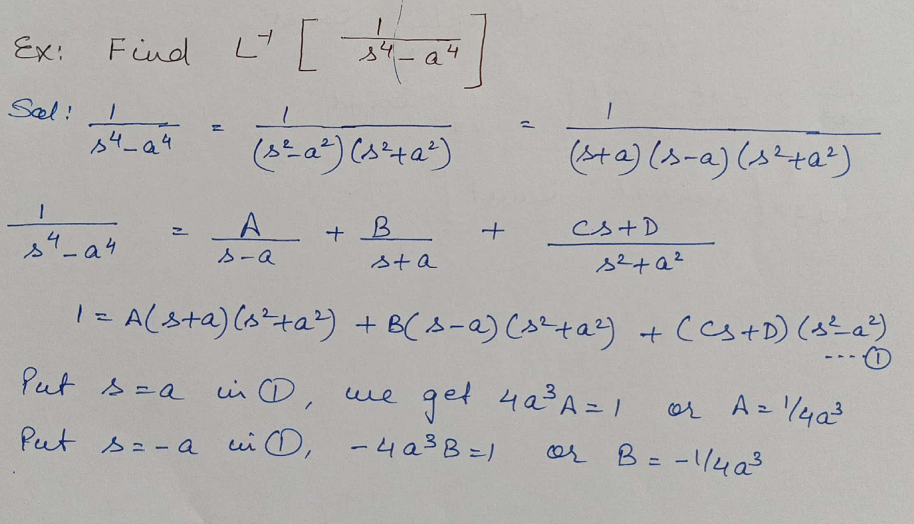 Dr.Shiv Shankar Sharma  (Associate Professor, Deptt. of Mathematics) , JECRC, JAIPUR
17
1
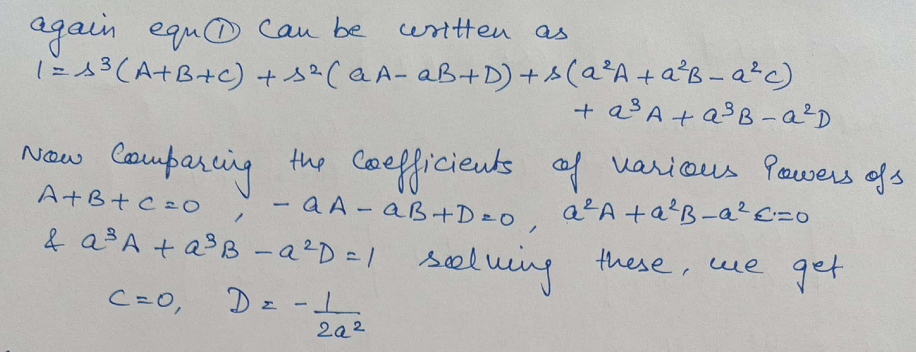 Dr.Shiv Shankar Sharma  (Associate Professor, Deptt. of Mathematics) , JECRC, JAIPUR
18
1
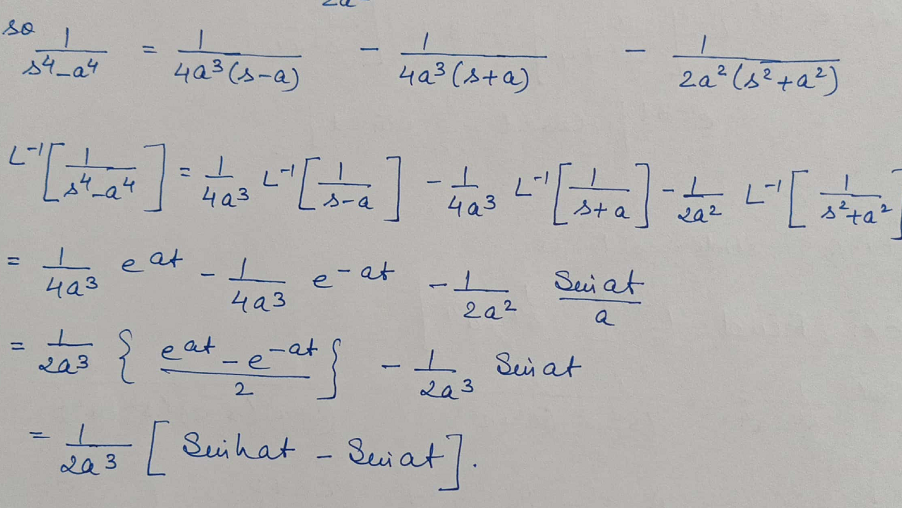 Dr.Shiv Shankar Sharma  (Associate Professor, Deptt. of Mathematics) , JECRC, JAIPUR
19
1
Refrences
1.Advanced Engineering Mathematics by Prof. Erwin-Kreyszig (Ch.5,page no.250-303)
2.Higher Engineering Mathematics by B.V Ramana (Ch.12,page no.12.1-12.41)
3. Advanced Engineering Mathematics by Prof.H.K Dass (Ch.13,page no.803-850)
4.NPTEL Lectures available on
https://youtu.be/KvS5qHW8S4U
Dr.Shiv Shankar Sharma(Associate Professor, Deptt. of Mathematics) , JECRC, JAIPUR
20
1
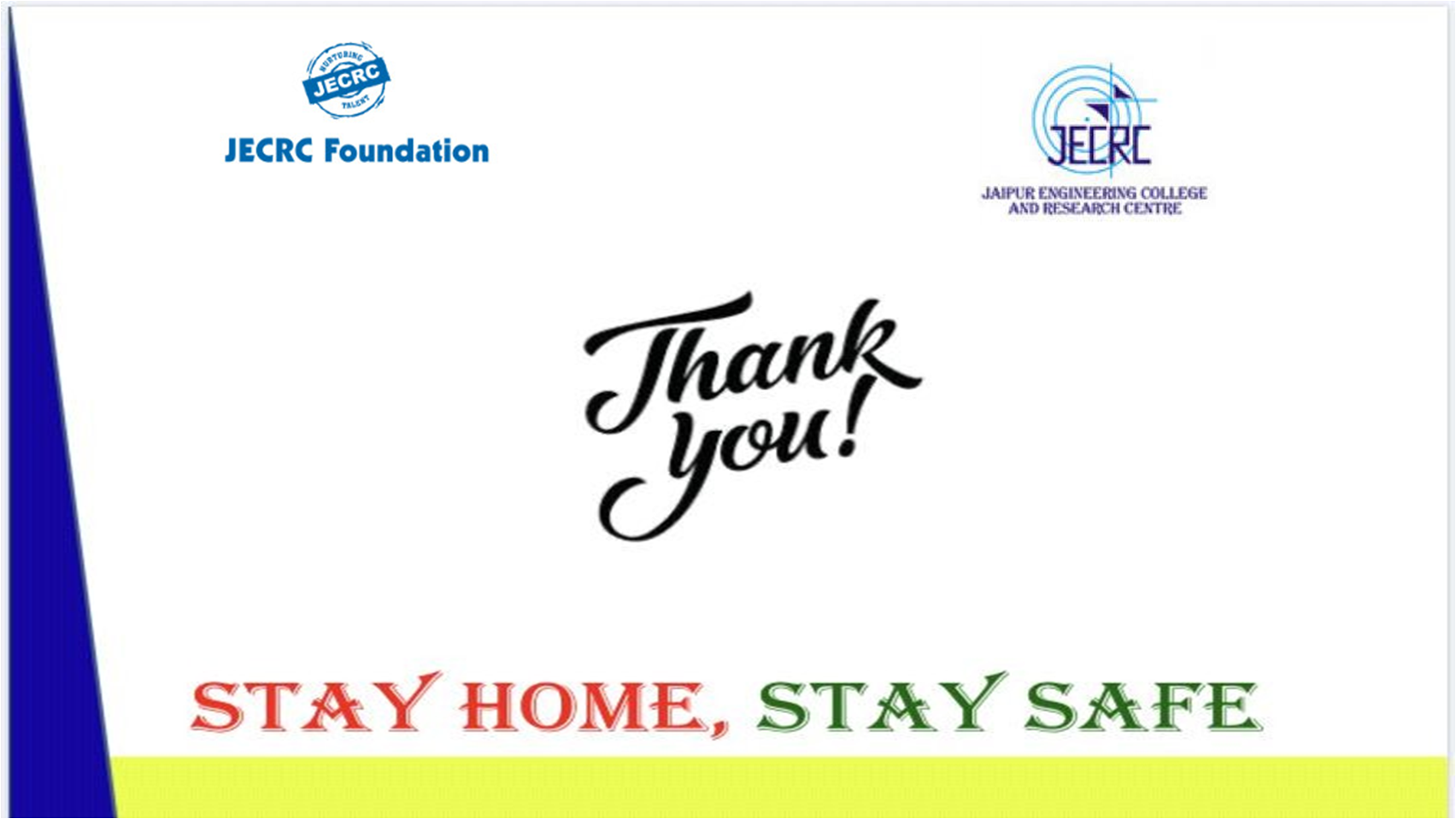 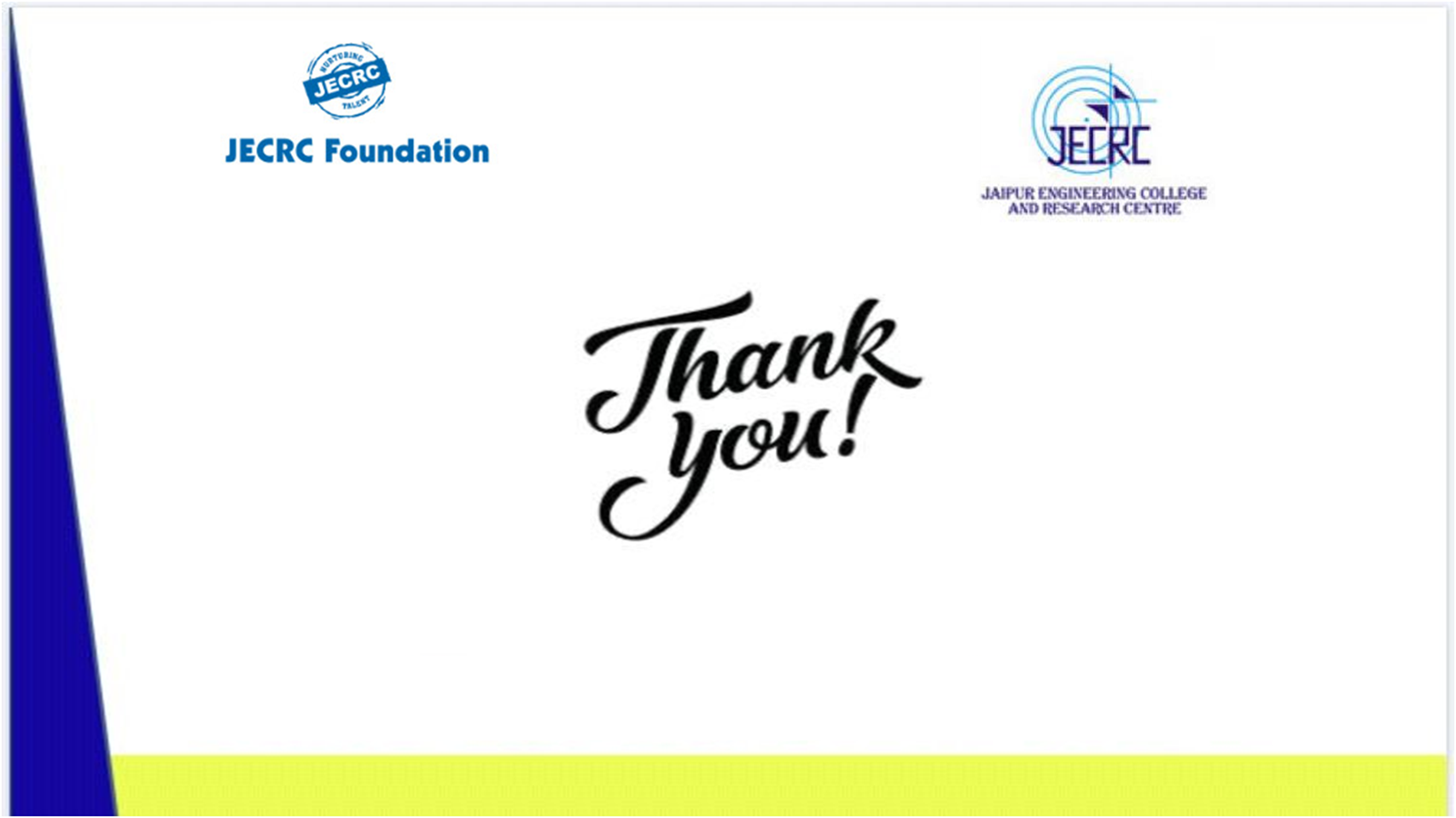 21
Dr.Shiv Shankar Sharma  (Associate Professor, Deptt. of Mathematics) , JECRC, JAIPUR
Dr. Shiv Shankar Sharma (Associate Professor, Deptt. of Mathematics) , JECRC, JAIPUR